Острые Нарушения Мозгового Кровообращения
Подготовил: врач-невролог
Вист Эдгар Витальевич
Содержание:
1. Понятие
2. Эпидемиология
3. Этиопатогенез заболевания
4. Классификация
5. Клинические проявления
6. Диагностика
7. Дифференциальная диагностика
8. Лечение
Понятие
Инсульт – острое нарушение кровообращения в головном мозге с развитием стойких симптомов поражения, длящиеся более 24 часов, вызванных инфарктом или кровоизлиянием в мозговое вещество.
ОНМК – несколько более широкое понятие, чем инсульт, поскольку включает еще и преходящие нарушения мозгового кровообращения (ПНМК или ТИА)
ПНМК – клинический синдром, представленный очаговым неврологическими расстройствами, развивающиеся внезапно на фоне острого нарушения церебральной циркуляции, с полным восстановлением нарушенных функций в течении 24часов.
Эпидемиология ОНМК
Согласно данным Министерства Здравоохранения Республики Беларусь в 2016 году перенесли инсульт 32,5 тысячи пациентов. Люди в трудоспособном возрасте составляют примерно 30 % от общего числа пациентов. Что касается смертности, за последние годы этот показатель значительно сократился. Летальность в стационарах составляет 13 %. 10 лет назад данный показатель составлял - 25%.
Этиология и патогенез
Наиболее важные этиологические факторы, приводящие к развитию ТИА и инсульта являются:
Атеросклероз – хроническое заболевание артерий крупного и среднего калибра, которое характеризуется отложением в интиме сосуда липидов и белков с последующим разрастанием соединительной ткани. 
Артериальная гипертензия – группа заболеваний неоднородного этиопатогенеза, которые объединены по ведущему клиническому признаку и выделены в МКБ-10 как «Болезни, характеризующиеся повышенным кровяным давлением».
Сочетание АГ и атеросклероза, которое встречается намного чаще, чем изолированные случаи АГ  либо атеросклероза.
Сахарный диабет – заболевание приводящее к поражение артерий мелкого и среднего калибра.
Заболевания сердца (инфаркты миокарда, сердечные аритмии, пороки клапанного аппарата) – которые приводят к развитию кардиоэмболического типа инсульта.
Аномалии развития сосудистой стенки и сосудов( аневризмы сосудов головного мозга, артериовенозные мальформации) которые провоцируют развитие ВМК, САК.
Патогенез развития инсульта по ишемическому типу:
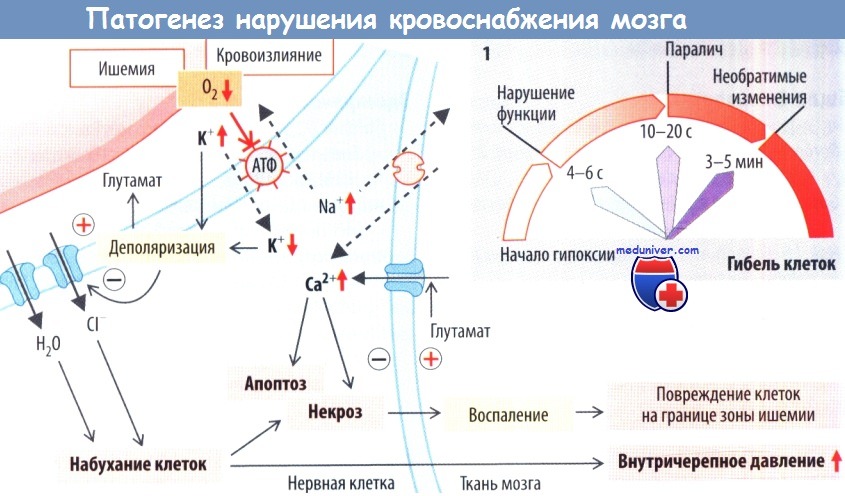 В развитие инсульта по геморрагическому типу принимают участие 2 механизма: разрыв патологически аномального сосуда, а также диапедез вследствие повышенной проницаемости сосудистой стенки с последующим развитием механизма эксайтотоксичности.
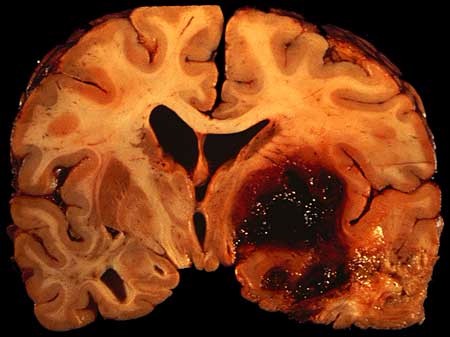 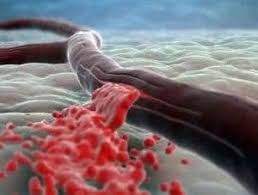 Классификация ОНМК
Согласно классификации цереброваскулярных болезней ВОЗ(1981) и Российской классификации  сосудистого поражения головного и спинного мозга Института неврологии Академии медицинских наук(1971), ОНМК подразделяются:
1. Преходящие нарушения мозгового кровообращения (ПНМК):
Транзиторные ишемические атаки (ТИА)
Гипертонический церебральный криз
2.Инсульты:
По ишемическому типу
По геморрагическому типу.
Согласно МКБ-10, ОНМК относятся к рубрике «Цереброваскулярные болезни» I60 – I69:
I60 Субарахноидальное кровоизлияние
I61 Внутримозговое кровоизлияние
I62 Другое нетравматическое внутримозговое кровоизлияние
I63 Инфаркт мозга
I64 Инсульт, неуточненный как кровоизлияние или инфаркт
I65 Закупорка и стеноз прецеребральных артерий, не приводящие к инфаркту мозга
I66 Закупорка или стеноз церебральных артерий , не приводящие к инфаркту мозга
I67 Другие цереброваскулярные заболевания
I68 Поражение сосудов головного мозга при болезнях классифицированных в других рубриках
I69 Последствия цереброваскулярных болезней
Клинические проявления
Инфаркт мозга: острое начало, чаще в ночное время; возраст более 50 лет; со стороны органов дыхания без особенностей, АД (возможны различные варианты, чаще гипертензия); нарушение сознания в виде оглушения, сопор, реже коматозное состояние; редко двигательное возбуждение; рвота редкое явление (2-5%); судорожный синдром редко; менингеальные симптомы редкие;  патологические симптомы односторонние, соответствующие противоположной стороне.
Внутримозговое кровоизлияние: возраст развития около 45-60лет; сопутствующие заболевания в анамнезе – артериальная гипертензия, длительно существующая с кризовыми течениями; начало случая внезапное, чаще днем после физического или психоэмоционального напряжения; дыхание храпящее; выраженная АГ; нарушение сознания вплоть до комы; присутствует двигательное возбуждение; в 70% присутствует рвота; судорожный синдром в 50% случаев; менингеальные симптомы положительные; патологические симптомы контрлатеральные либо двусторонние.
Субарахноидальное кровоизлияние: острейшее развитие интенсивной головной боли по типу удара ножа; тошнота; рвота; частое развитие судорожного синдрома; появление менингеальных знаков (Бехтерева, Кернига, ригидности затылочных мышц и т.д.); вегетативные расстройства: повышение АД; гипертермия; изменения пульса(бради-,тахикардия); очаговая неврологическая симптоматика чаще отсутствует.
Диагностика
Детальный сбор анамнеза со слов пациента либо со слов родственника/очевидцев: уточнение момента наступления заболевания и при каких обстоятельствах возникла данная картина; наличие ранее подобной картины заболевания; уточнения сопутствующей патологии(коморбидности). 
Оценка общего состояния пациента и неврологического статуса
Дополнительные методы обследования: исследование АД, ЧСС, исследование СЦЖ, Эхо-ЭГ, ОАК+глюкоза, ОАМ, БАК, гемостазиограмма. 
При возможности проведение ранней нейровизуализации (РКТ, МРТ).
На раннем этапе врачом СМП/врачом приемного отделения( дежурным врачом) может быть применена система FAST :
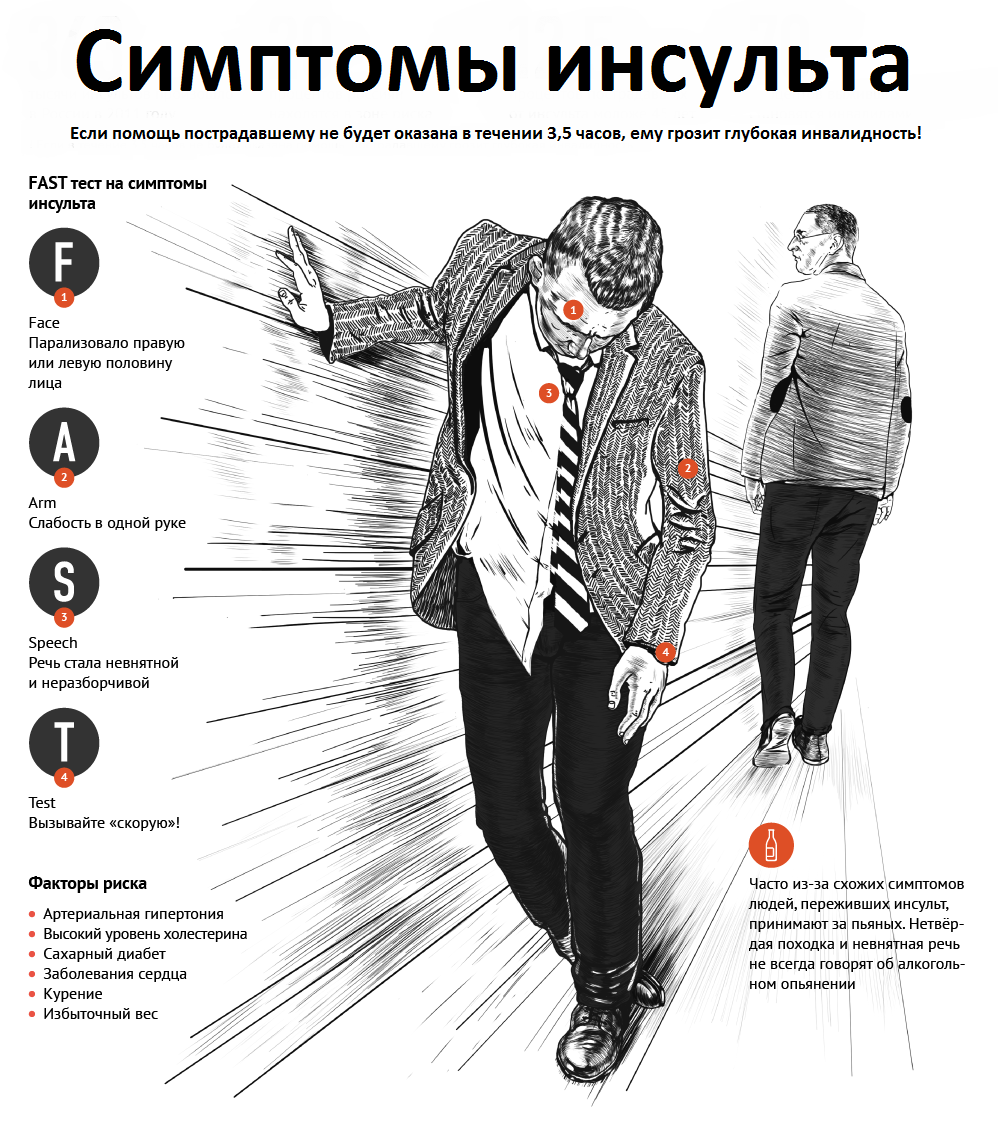 Дифференциальная диагностика
Мигрень, с аурой/без ауры, гемиплегическая форма;
Постиктальный (постэпилептический) синдром Тодда;
Диссоциативные(конверсионные) двигательные/чувствительные расстройства;
Периферический вестибулярный синдром;
Стилл-синдром( синдром подключичного обкрадывания) и т.д.
Лечение
Поднятие головного конца кровати под углом 30 градусов.
Обеспечение проходимости верхних дыхательных путей. При тахипноэ (ЧД более 40 мин) перевод на ИВЛ.
Впервые 24часа АД снижают на 10-15 % от исходного уровня. Предпочтительны препараты, не оказывающие отрицательного воздействия на ауторегуляцию мозгового кровотока: каптоприл, эналаприл, пропранолол, метопролол
Коррекция гиперхолестеринемии, дислипидемии
При наличии отёка головного мозга: манитол 15% раствор, L-лизина эсцинат 0,1%.
При судорожном синдроме и психомоторном возбуждении: диазепам 0,5%
При рвоте: метоклопрамид 0,5%
При наличии вестибулярного синдрома: бетагистин 16/24мг.
Нейропротекция и антиоксидантная терапия:
Сульфат магния 25% 10-20мл в/в капельно; холина альфасцират либо цитиколин 4мл/1000мг; эмоксипин 3% 10-15мл в/в; кортексин 10мг в/м; диаветол 10-30мл в/в капельно.
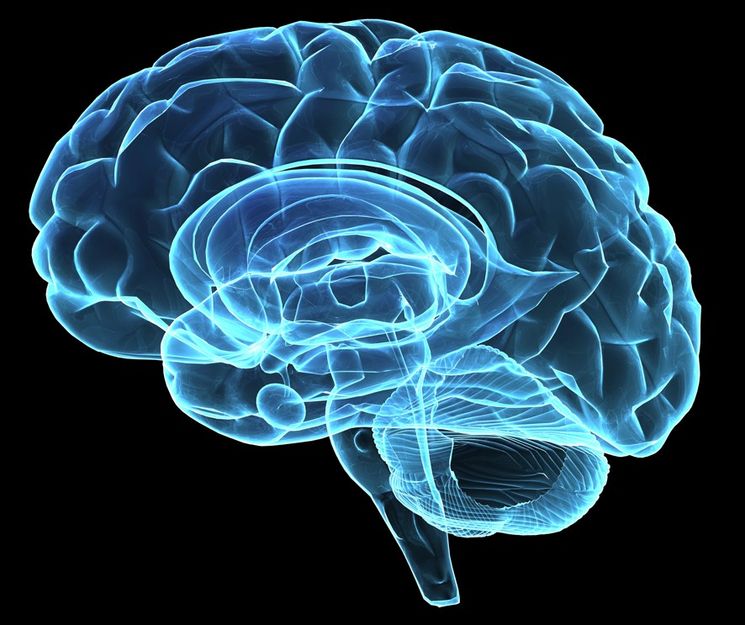 Спасибо за внимание!